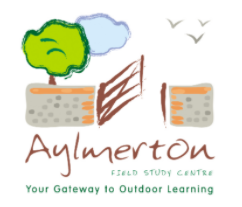 Y5,6 
Friday 11th October– Monday 14th October 2024
Mr Scholey
Miss Winfield
Mrs Coxhead
Mrs Bach
Mr Adams
Mrs Oxley
Miss Brittain
Mrs FostonMrs Ogden
Sleeping Arrangements
Separate rooms for boys & girls
Rooms of 5-8 approx. 
We will allocate pupils to groups/ rooms and pupils will be told these on arrival. 
Taken friendships etc into consideration in addition to dynamics of whole group
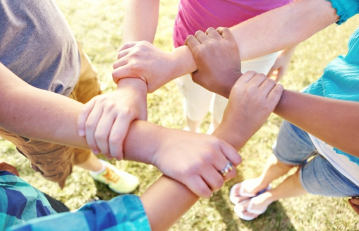 Team Building
Independence
Resilience
Creativity
Co-operation
Perseverance
Adventure
FUN
!!!
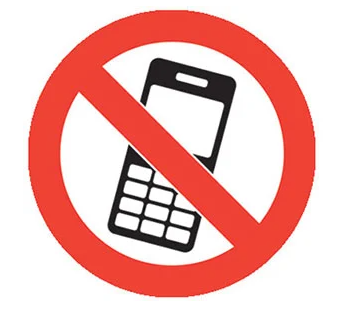 Kit List
Prepare for all weathers!
No mobile phones
Games eg. top trumps for evenings, book, colouring
Disposable lunch for arrival day
There will be plenty of food- snacks are not needed
Bedding- duvet and pillow cases 
Swimming kit
Label everything
Pack your own case- tick lists are good
Max. £5 to spend in gift shop on site, £1 coin for swimming locker and £1 for an ice cream!

Don’t forget your Teddy!

We want to encourage independence therefore your child will be responsible for their own belongings. They also need to be able to carry everything themselves and their case/bag needs to fit under their bed.
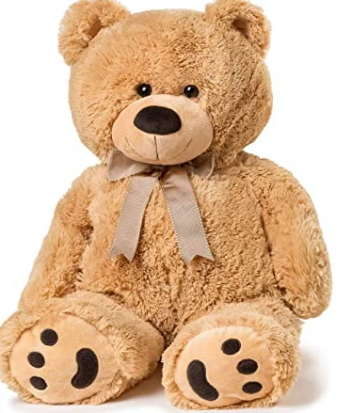 Behaviour and Safety
It is extremely important that all children uphold expectations of behaviour and safety throughout the residential in the same way they would in school. Our usual behaviour policy applies. 
If any child behaves in a way that compromises their own safety or that of others a risk assessment will be conducted and this may result in the need for them to be collected by parents. 
There are times when children will be unsupervised in their dormitories- including during the night. Any behaviour which compromises safety and wellbeing will be dealt with seriously- this includes bullying, climbing, use of mobile phones and inappropriate use of fire escapes. If deemed appropriate, fair and proportionate this may lead to immediate exclusion from the residential and there may be further consequence upon return to school.
A behaviour agreement must be signed for your child to attend and we encourage you to talk with your child about behaviour and safety in advance, in order to reinforce our messages.
Exploring the grounds
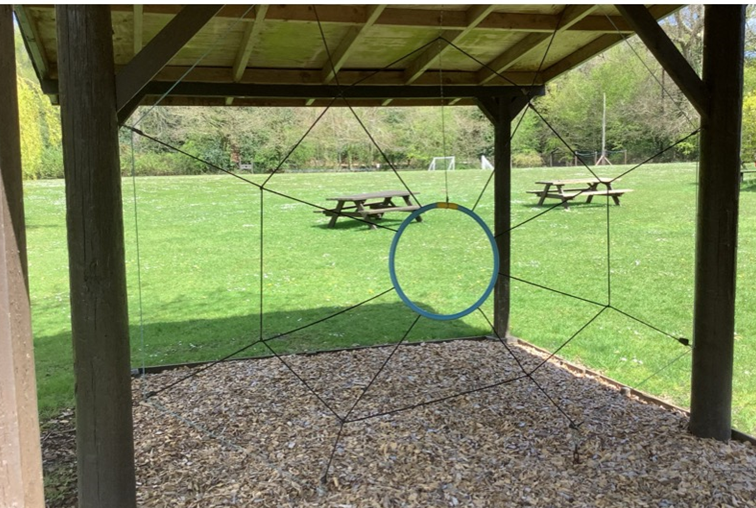 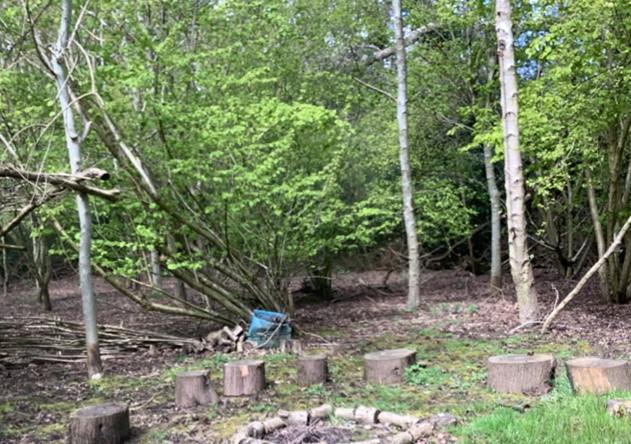 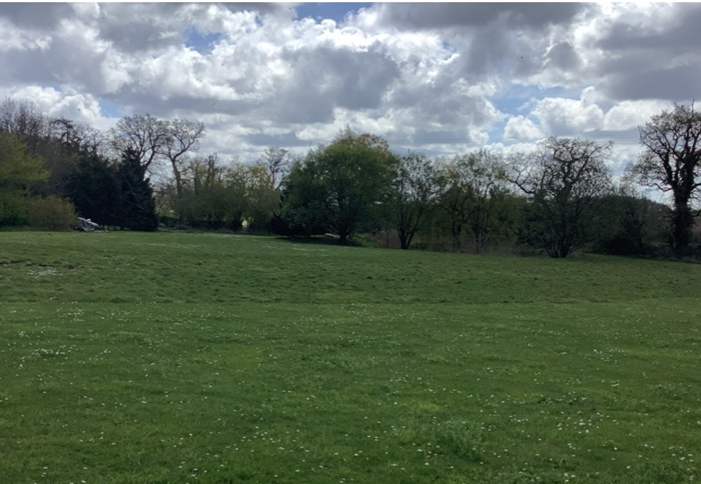 FRIDAY  
 
8.15/ 8.30 AM	Pointon/ Donington Arrive at school and go into the hall

8.30/9 AM	DEPART FOR AYLMERTON
 
11.30 AM		ARRIVE AND SETTLE IN
 
12.15 PM		LUNCH
				(Eat own packed lunch)
 
1.00 PM		AFTERNOON BRIEFING
 
1.30 PM		WOODLAND FUN AND HIDE BUILDING
 
5.00 PM		EVENING TALK
 
5.30 PM		EVENING MEAL
 
7.30 PM		TWILIGHT SAFARI
 
9.30 PM		EVENING DRINK
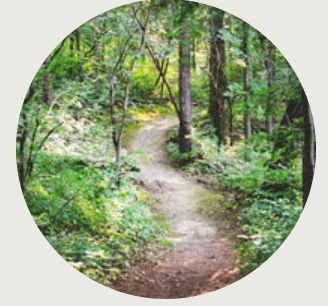 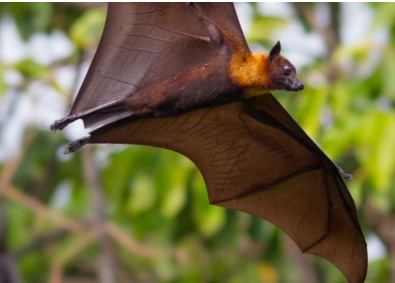 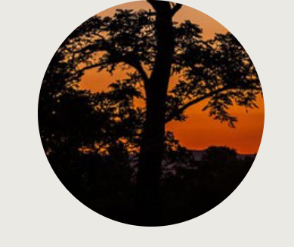 SATURDAY
 
 
8.00 AM		BREAKFAST
 
9.15 AM		INSTRUCTIONS FOR THE DAY
 
9.45 AM		TEAM BUILDING ACTIVITIES
 
12 NOON		LUNCH
 
12.30 PM		AFTERNOON TALK
 
1.00 PM		THE MONSTER TRAIL
 
4.30 PM		RESULTS AND FEEDBACK
 
5.30 PM		EVENING MEAL

6.30 PM		SWIMMING AT THE REEF, SHERINGHAM
 
9.00 PM		EVENING DRINK
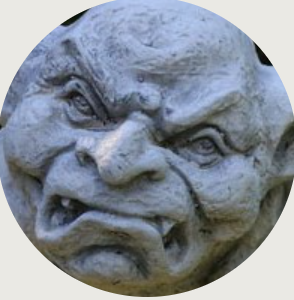 SUNDAY 
 
8.00 AM		BREAKFAST
 
9.00 AM		MORNING BRIEFING
 
10.00 AM		BLAKENEY MARSH WALK
 
3.15 PM 		FERRY TO SEALS

5.30 PM		EVENING MEAL

7.30 PM		DISCO

9.00PM 		EVENING DRINK
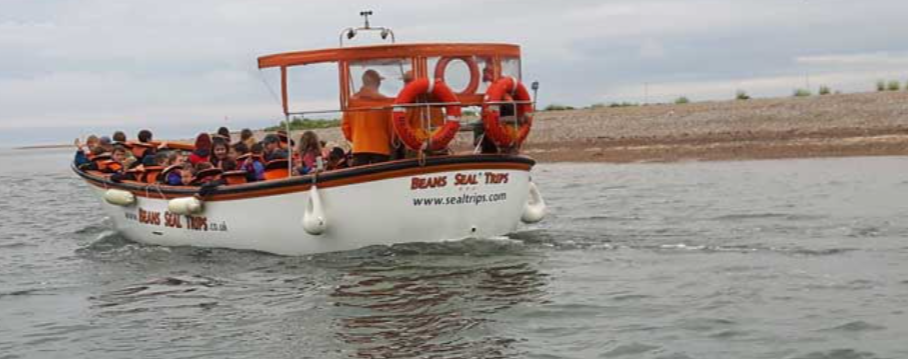 MONDAY
 
7.45 AM		BREAKFAST
 
9.00 AM		MORNING BRIEFING
 
9.15 AM		WEST RUNTON AND WALK TO CROMER
	 
12.15 AM		LUNCH
 
1.00 PM		COACH BACK TO SCHOOL

3.00/ 3.30 PM	APPROXIMATE ARRIVAL TIME BACK AT SCHOOL- Donington/ Pointon
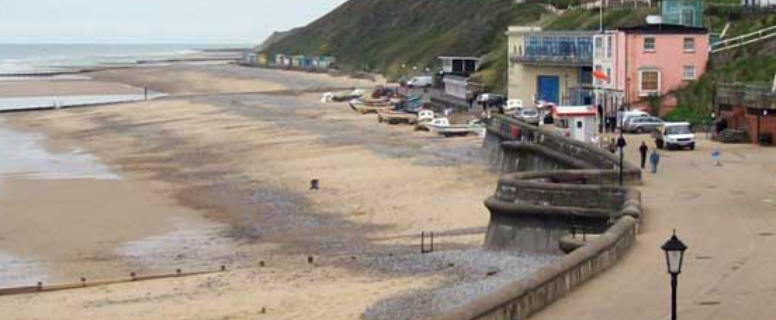 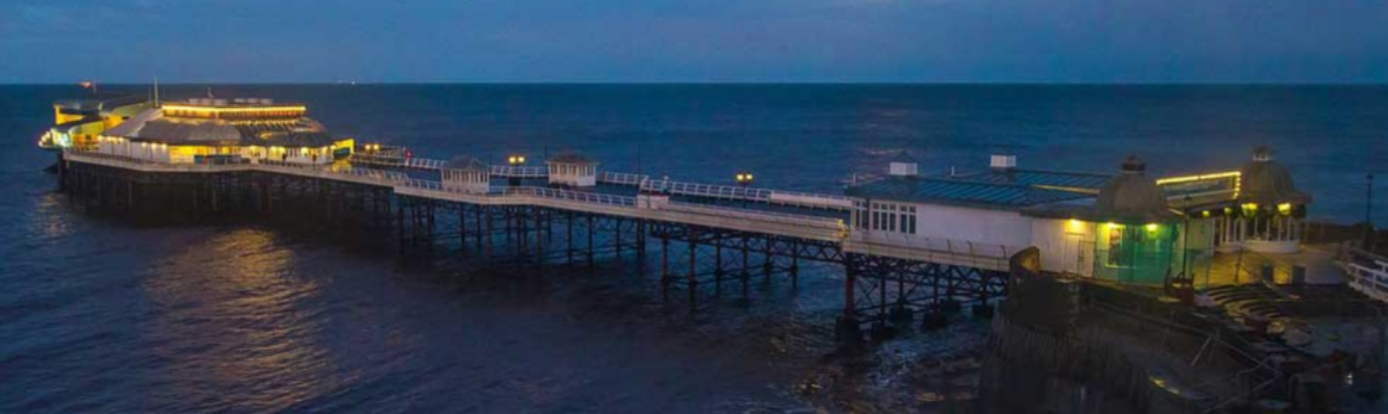 What you need:
Behaviour agreement
Kit List
Medication form
Copy of presentation
Check contact details are current 
Explore the website:
https://www.afsc.co.uk/
Any Questions?